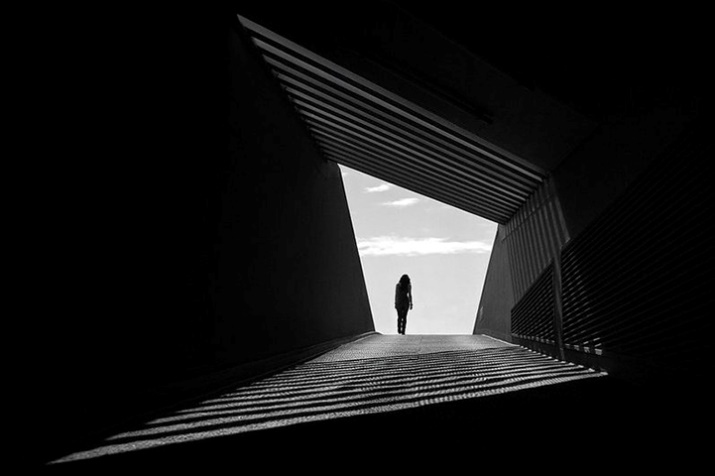 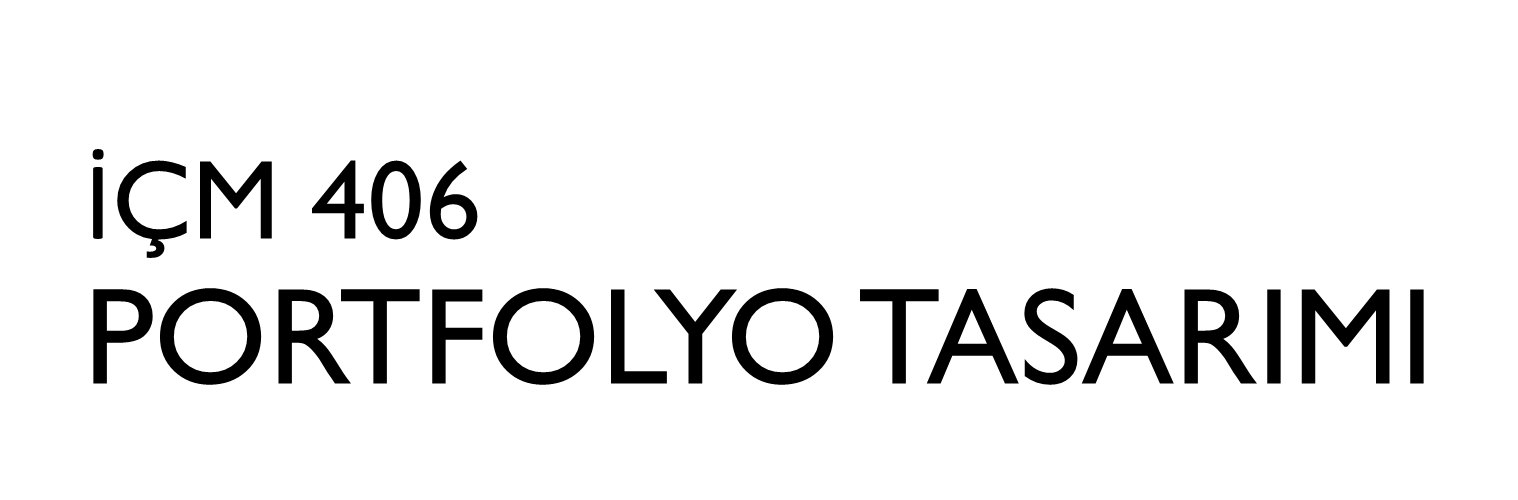 Portfolyo Türleri 
Çanta Portfolyo 
Çanta porfolyo daha çok büyük ölçülerdeki çalışmalar için tercih edilir. Bazı çalışmalar küçüldüğü zaman etkisini kaybeder. Sunum yapılacak kitle 5-10 kişiden oluşuyorsa ve sunumda elektronik gösterim düzenekleri kullanma olanağı yoksa tercih edilebilecek bir yöntemdir. Çanta portfolyo, taşınan çalışmaların güvenliğini sağlayabilmeli ve rahat taşınabilmelidir.
Kitap Portfolyo
Kitap portfolyoların üstünlüğü, tasarımcı olmasa bile kitabın kendini sunabilmesidir. Kitap portfolyo küçük boyutlarda daha etkilidir. Büyük sayfalar sıkıcı olur ve çevirme zorluğu vardır. Problemi eğer iki sayfa da çalışma sergileniyorsa, örnekler birbirini etkileyebilir. Bir diğer yol da sadece sağ sayfada sunmaktır.
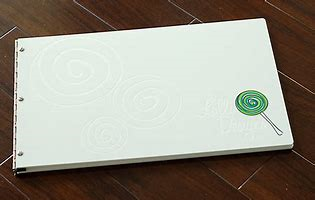 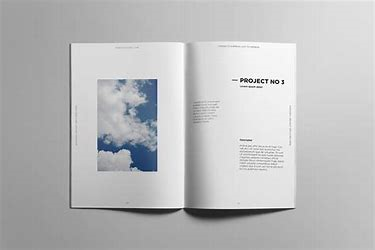 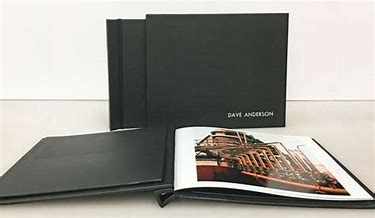